Soverato, italija15. – 22.4.2018.media education: fighting bullying and fostering inclusion+ videomaking
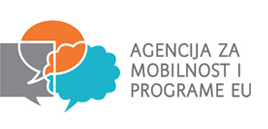 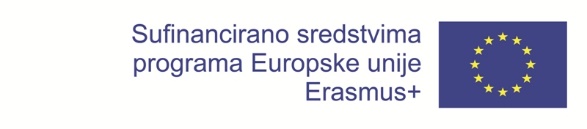 Informacije o Mobilnosti
6 dana
7 sudionika: španjolska, njemačka, srbija, švedska, hrvatska
Međuvršnjačko nasilje/uključivanje učenika
Videomaking 
Međukulturalna edukacija
Buduća Suradnja
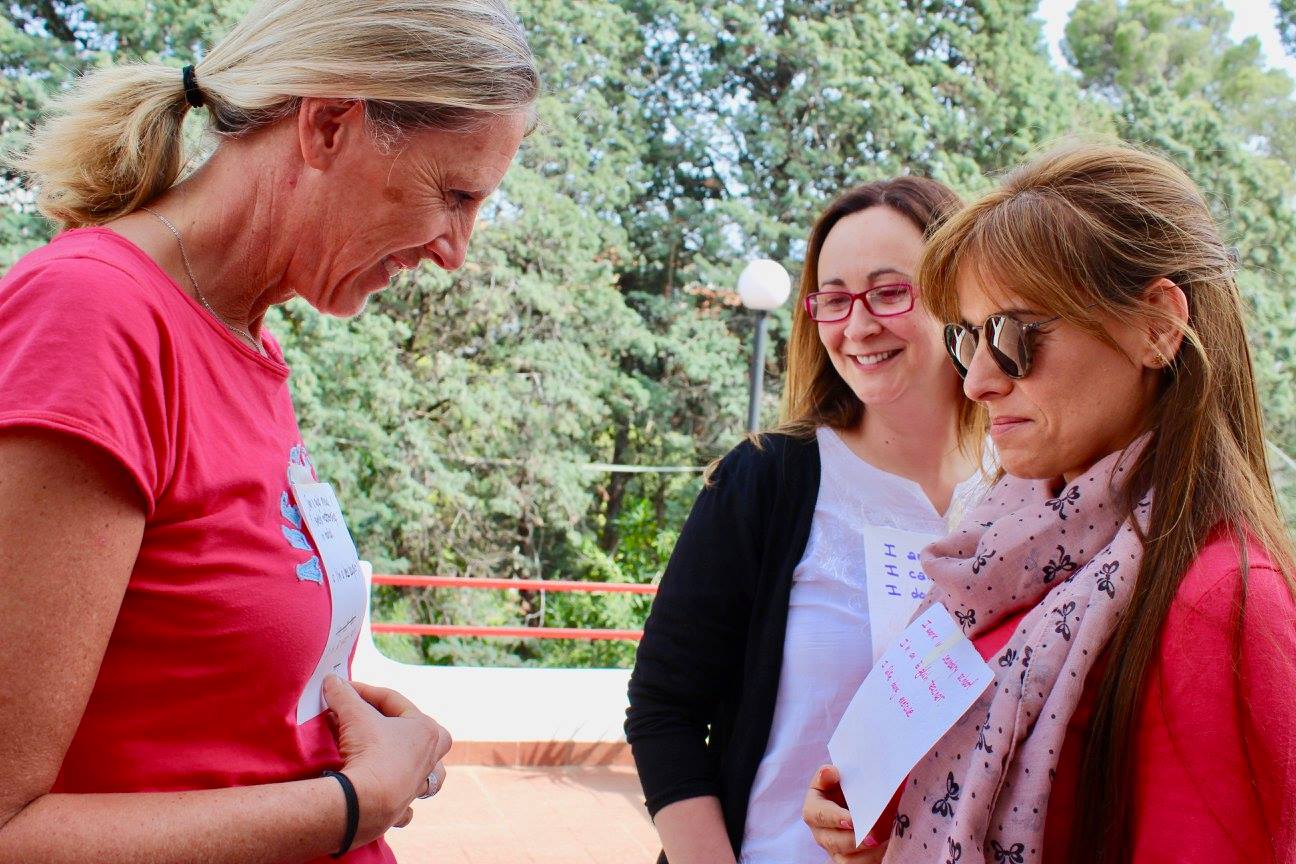 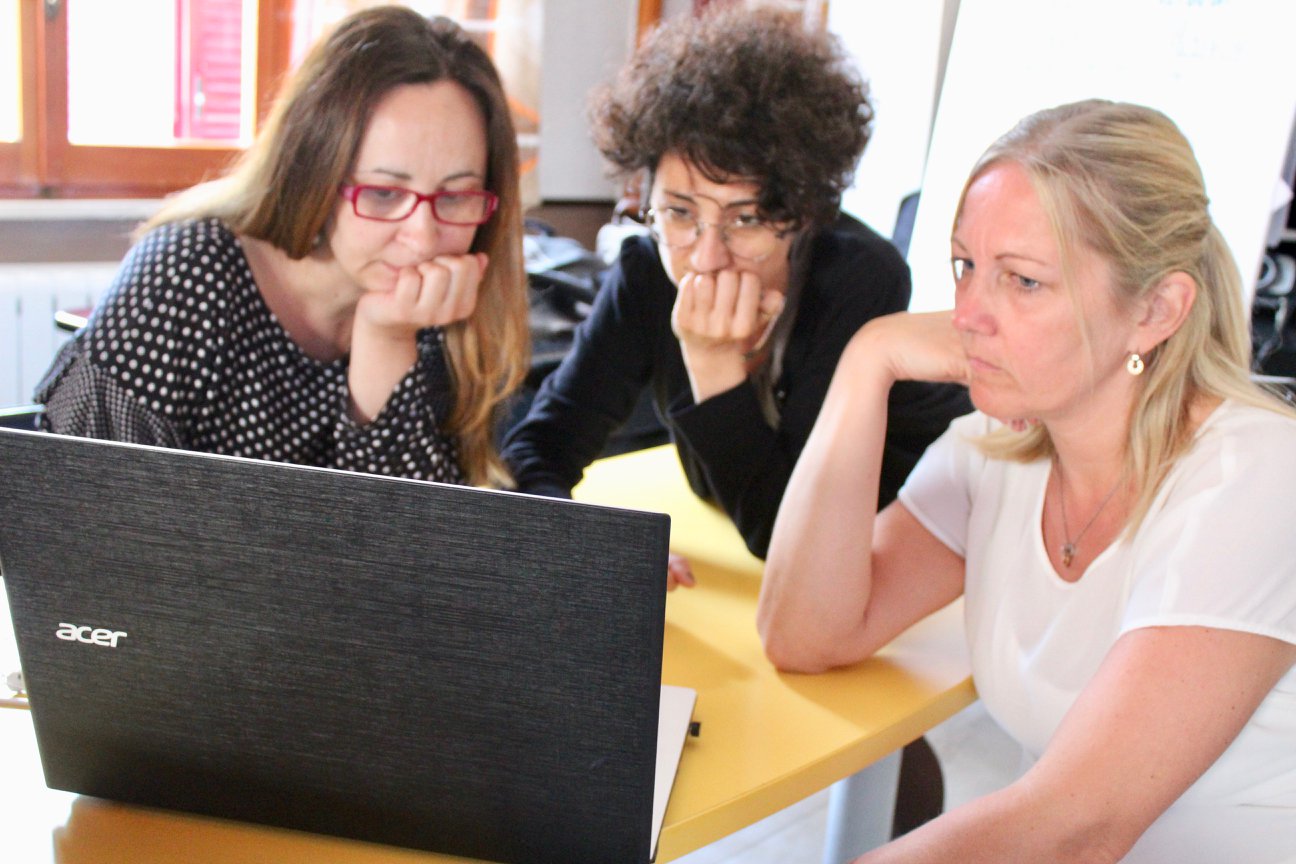 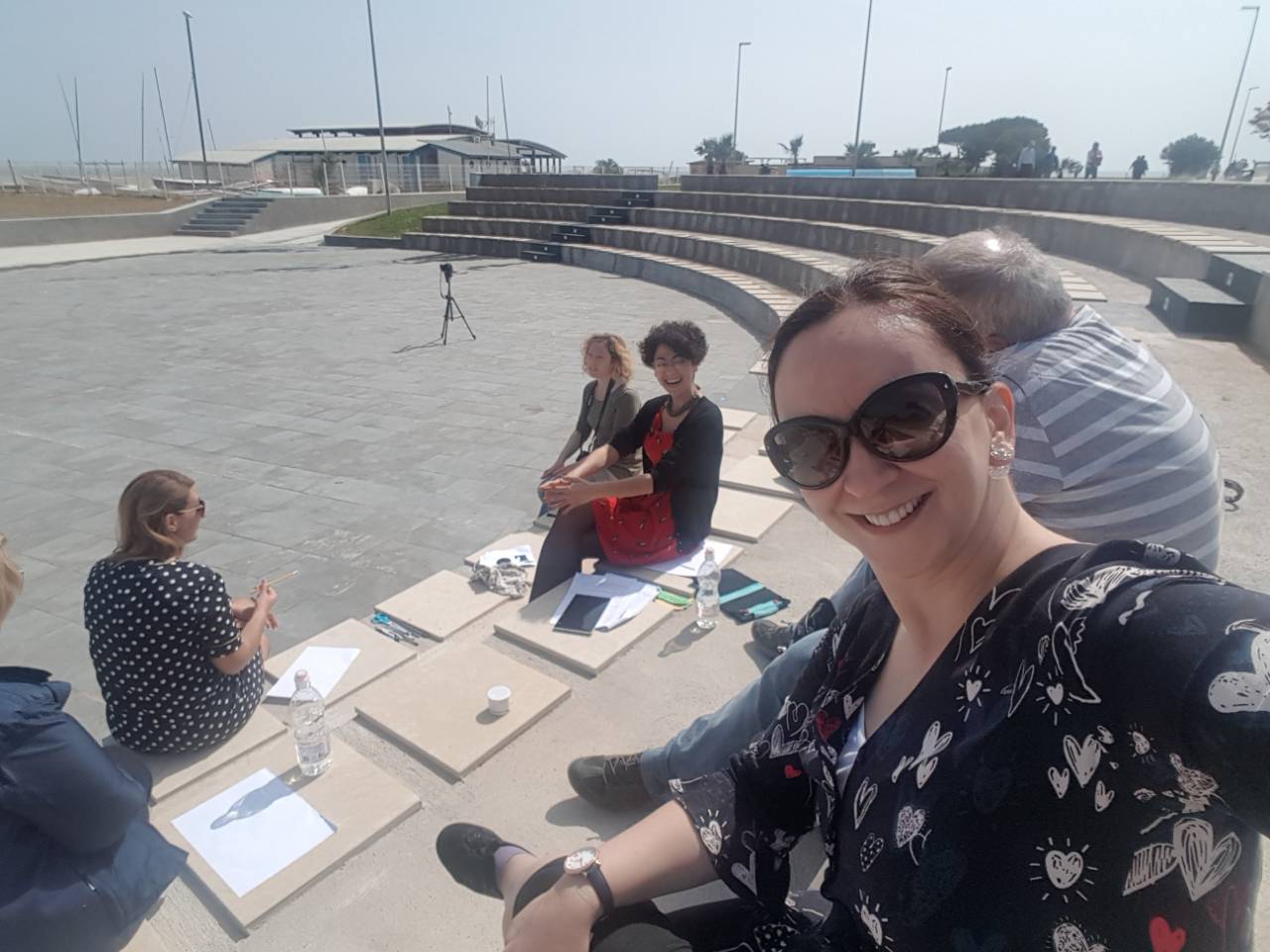 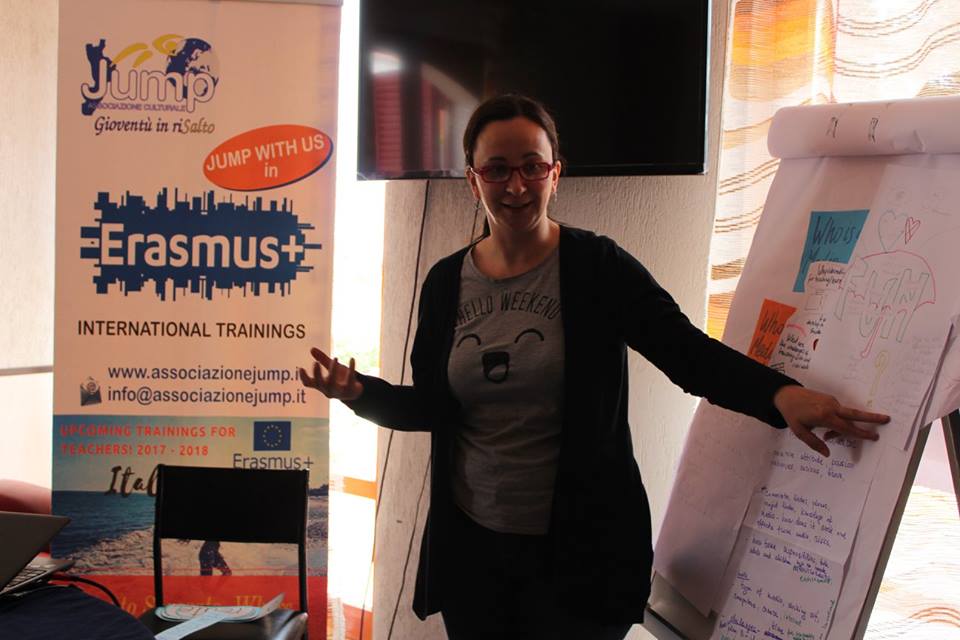 Međuvršnjačko nasilje u školi i medijima
Nasilje u školi narušava psihofizičko zdravlje djeteta, njegovu sigurnost i volju za pohađanjem nastave
Cyberbullying je opći pojam za svaku komunikacijsku aktivnost cyber tehnologijom koja se može smatrati štetnom kako za pojedinca, tako i za opće dobro. 
Tim oblikom nasilja među vršnjacima obuhvaćene su situacije kad je dijete ili tinejdžer izloženo napadu drugog djeteta, tinejdžera ili grupe djece, putem interneta ili mobilnog telefona.
Koraci
Kako prevenirati?
Pomoći učenicima shvatiti što bullying jest
Držati komunikacijske kanale otvorenima
Poticati učenike da rade što vole (hobiji, interesi)
Biti modelom ispravnog ponašanja
Prevencija u školi
Procjena trenutnog stanja (što se trenutno događa?)
Razumjeti trendove i vrste nasilja
Procjena učinkovitosti programa za prevenciju
Koraci
Procjena međuvršnjačkog nasilja
Vrsta i učestalost
Odgovor odraslih osoba
Mjesta u školi na kojima se najčešće događa
Uključivanje roditelja i mladeži 
- Organiziranje timova za sigurnost u školi koji uključuju nastavnike, učenike i članove zajednice
Politike i pravila 
- Uspostava i provođenje programa za prevenciju nasilja
Napraviti sigurno okruženje (razred, hodnici, kuhinja, autobusno stajalište)
Rad u zajednici
Odgovoriti na zlostavljanje
Zaustaviti zlostavljanje na mjestu događaja
Uključiti policiju/hitnu pomoć ako je potrebno
Saznati što se dogodilo, ustanoviti činjenice
Ustanoviti je li sukob uistinu bullying
Podržati uključene učenike
- Podrška učenicima koji su zlostavljani i učenicima koji su zlostavljali
- Podrška učenicima koji su vidjeli sukob
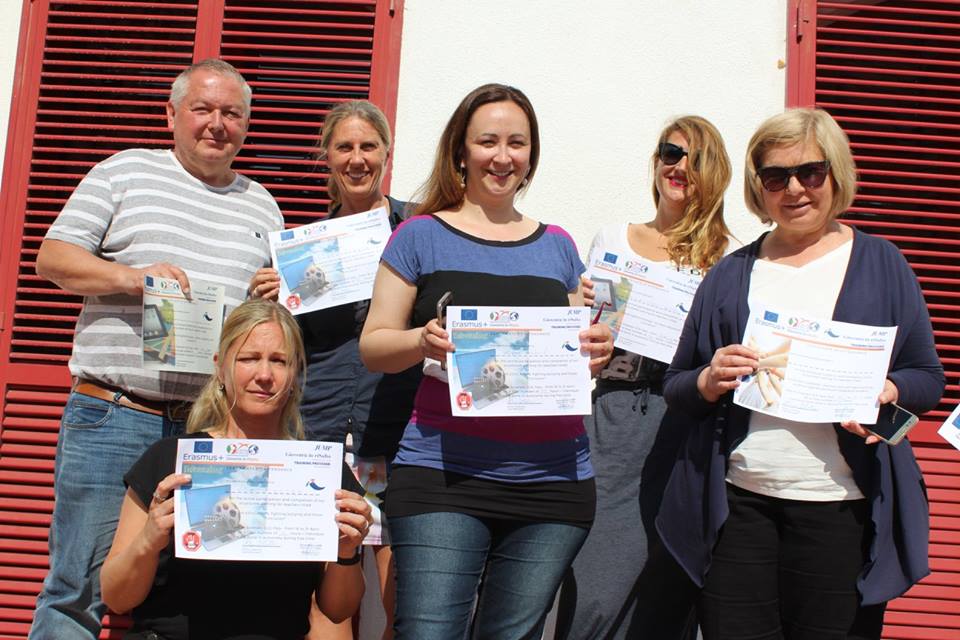 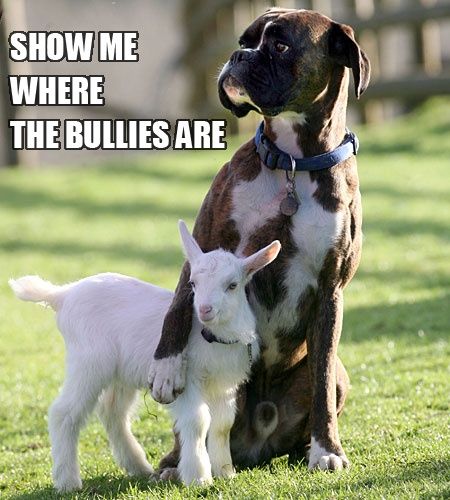 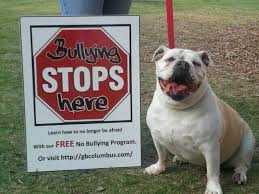 Hvala na pažnji!